MEDIA CAMPAIGNS FOR SOCIAL CHANGE
TEMPLATE FOR PARTICIPANTS
NAME OF PARTICIPANTTOPIC OF CAMPAIGN:NAME OF CAMPAIGN
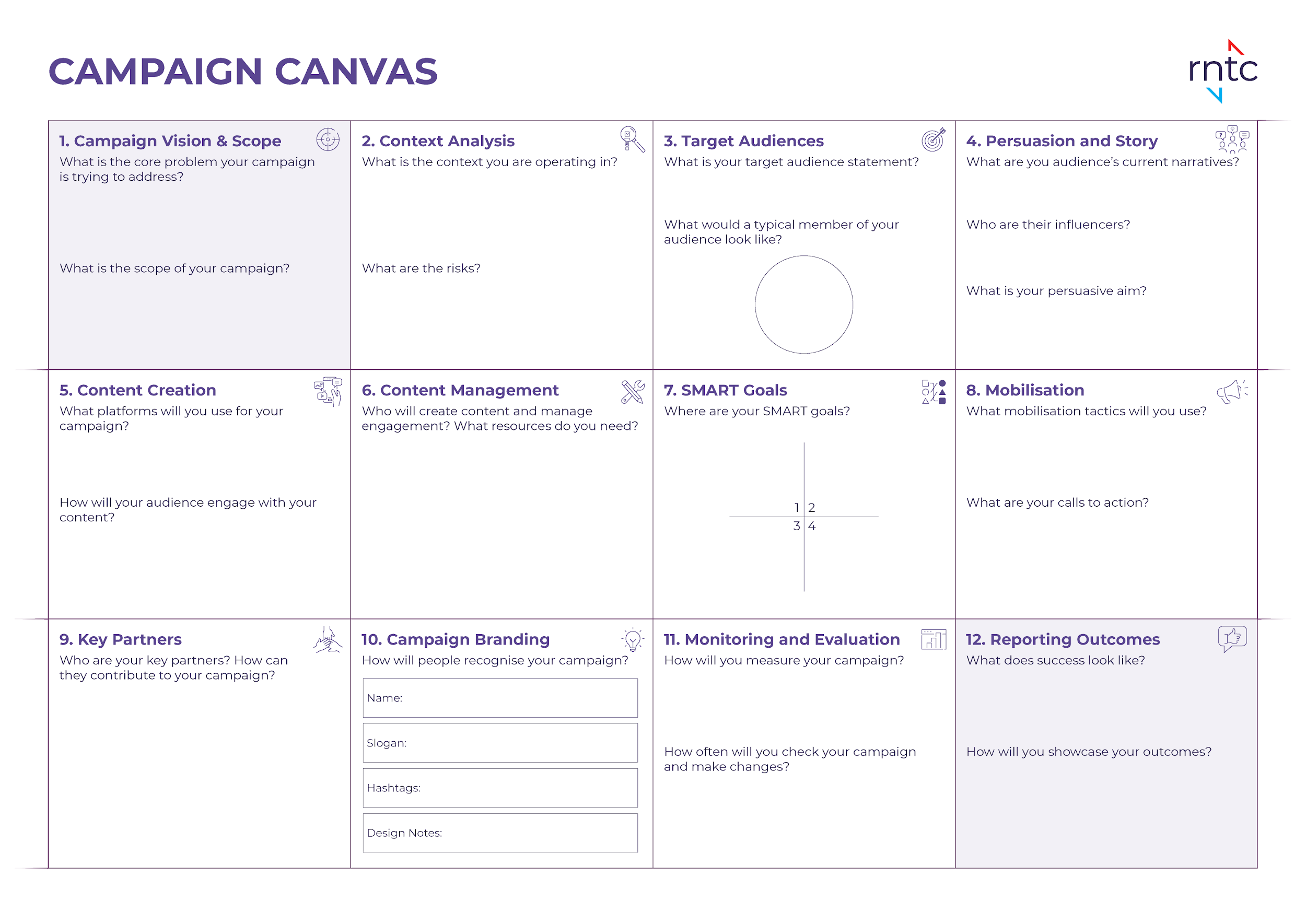 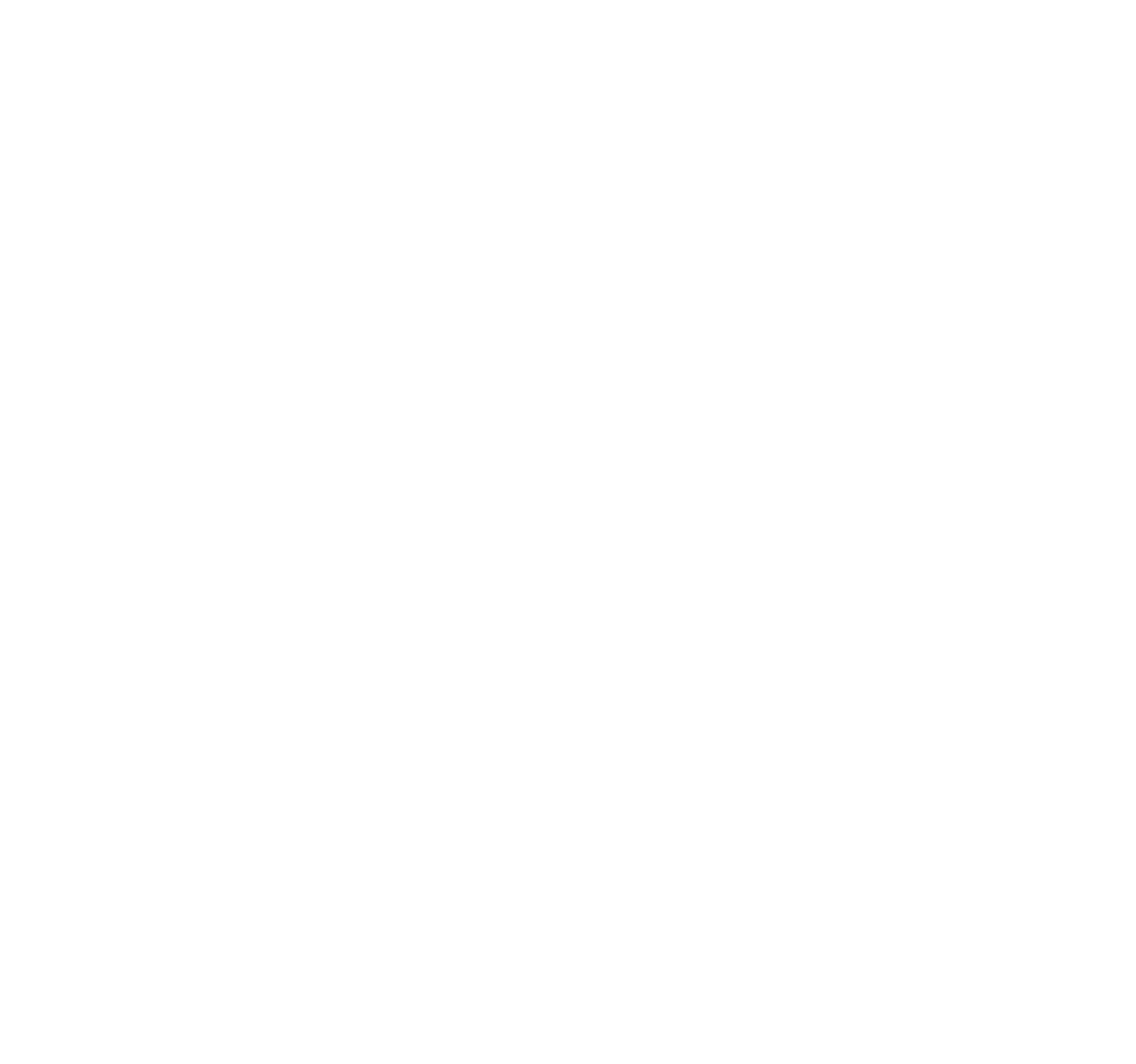 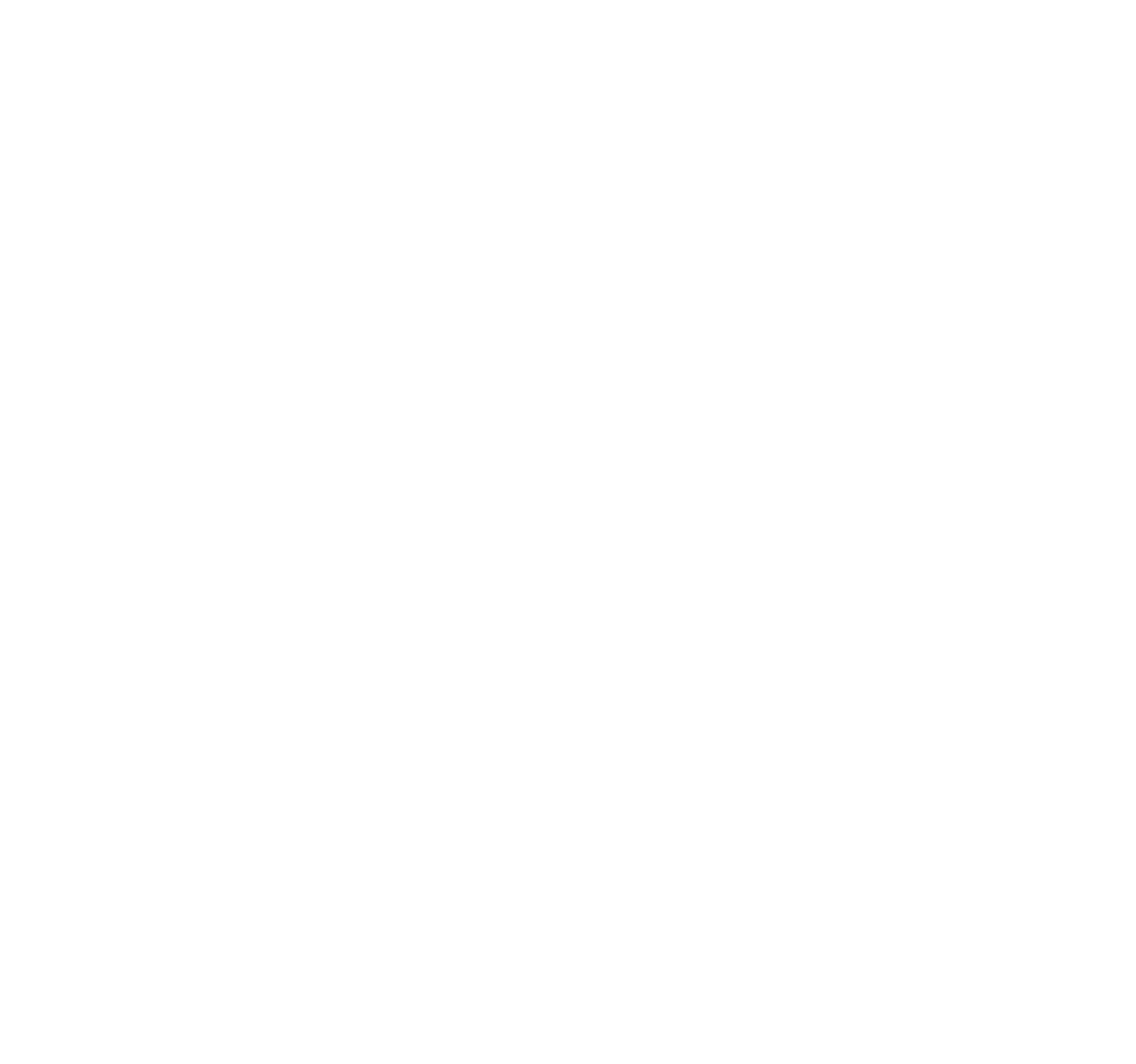 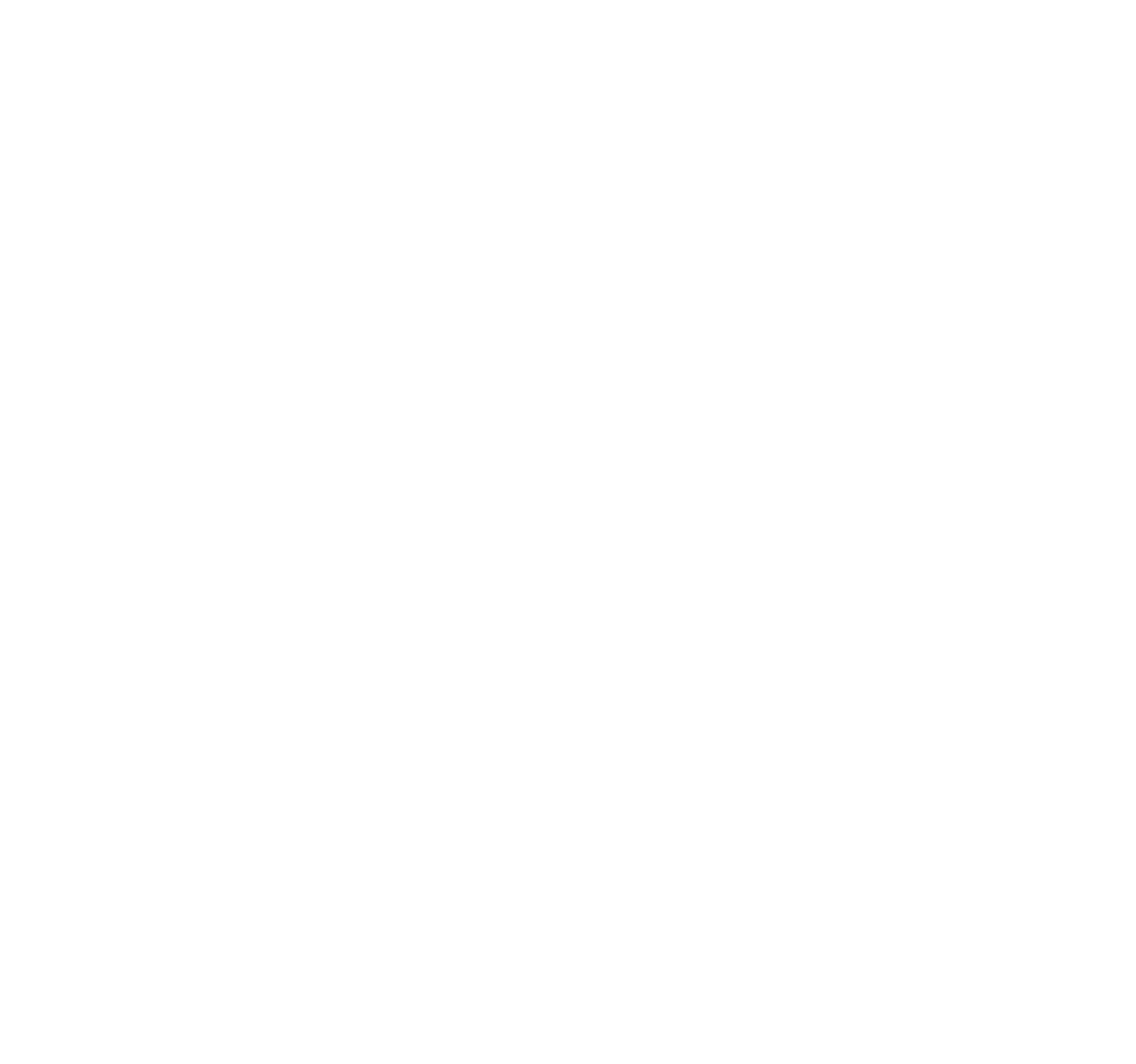 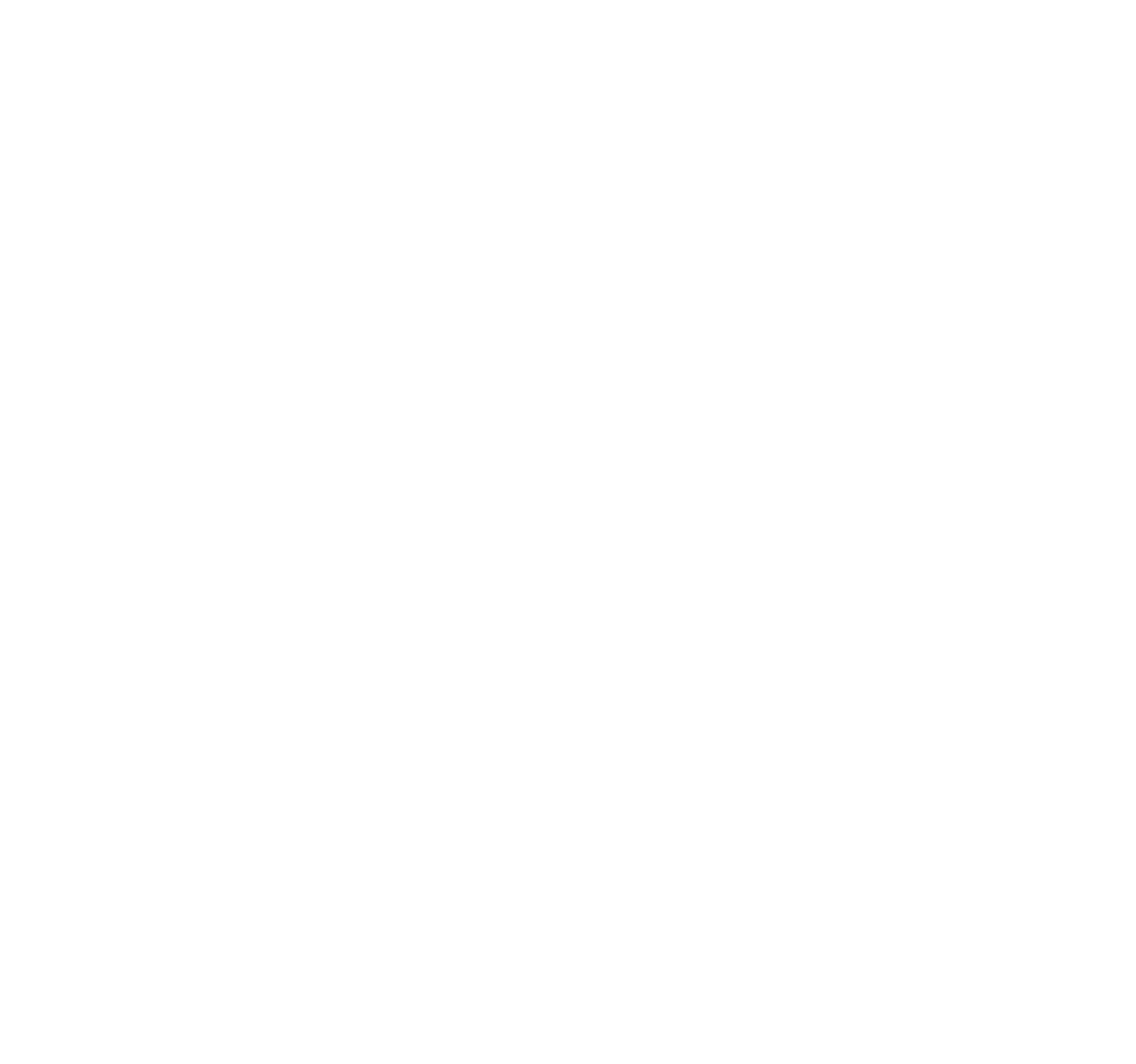 Emotions
Agreed
Realities
Emotions
Emotions
Agreed
Realities
Agreed
Realities
Influencers
Influencers
Influencers
Agreed
Realities
Agreed
Realities
Influencers
Influencers
Emotions
Emotions
Influencers
Influencers
Agreed
Realities
Agreed
Realities
Emotions
Emotions
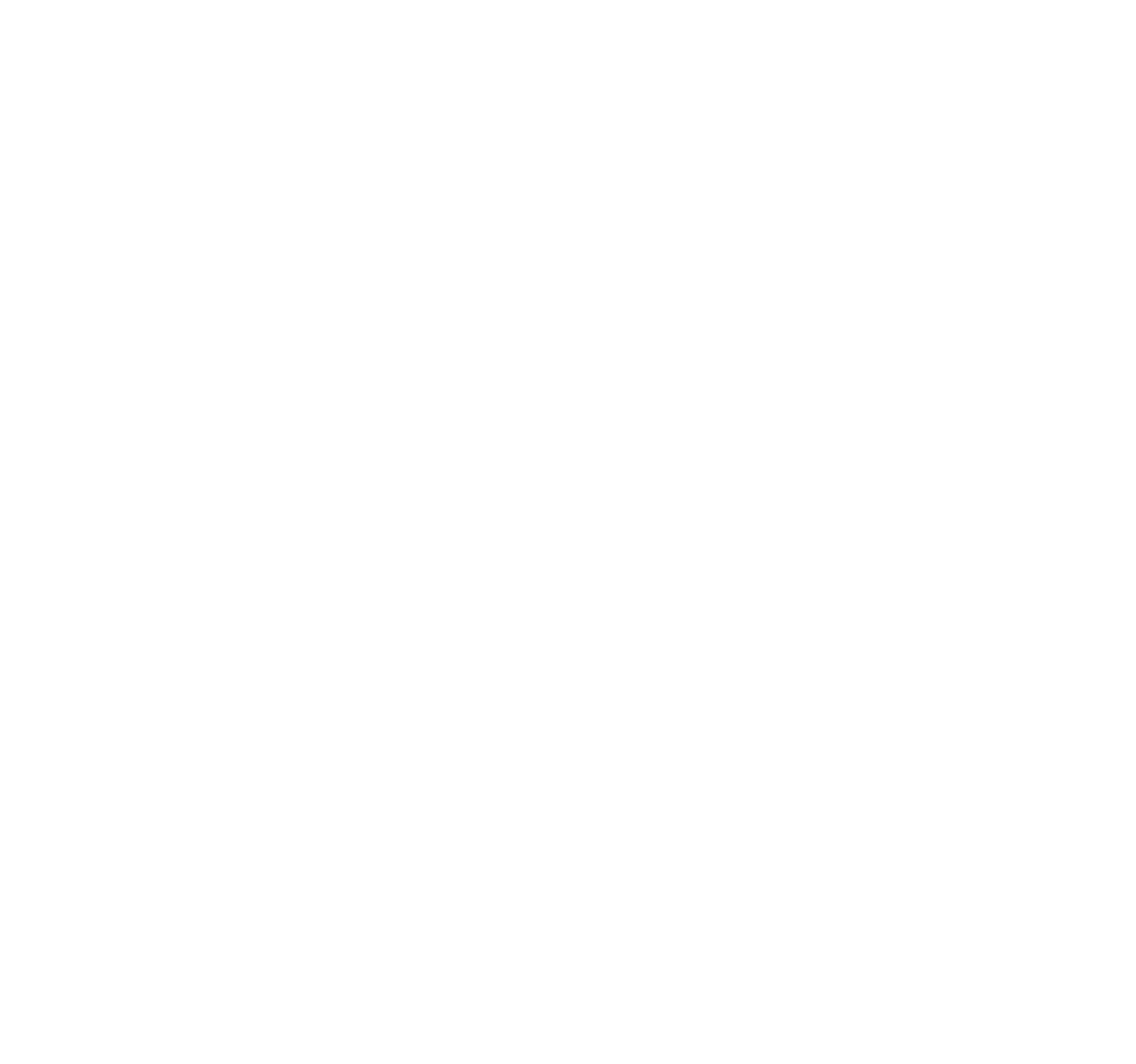 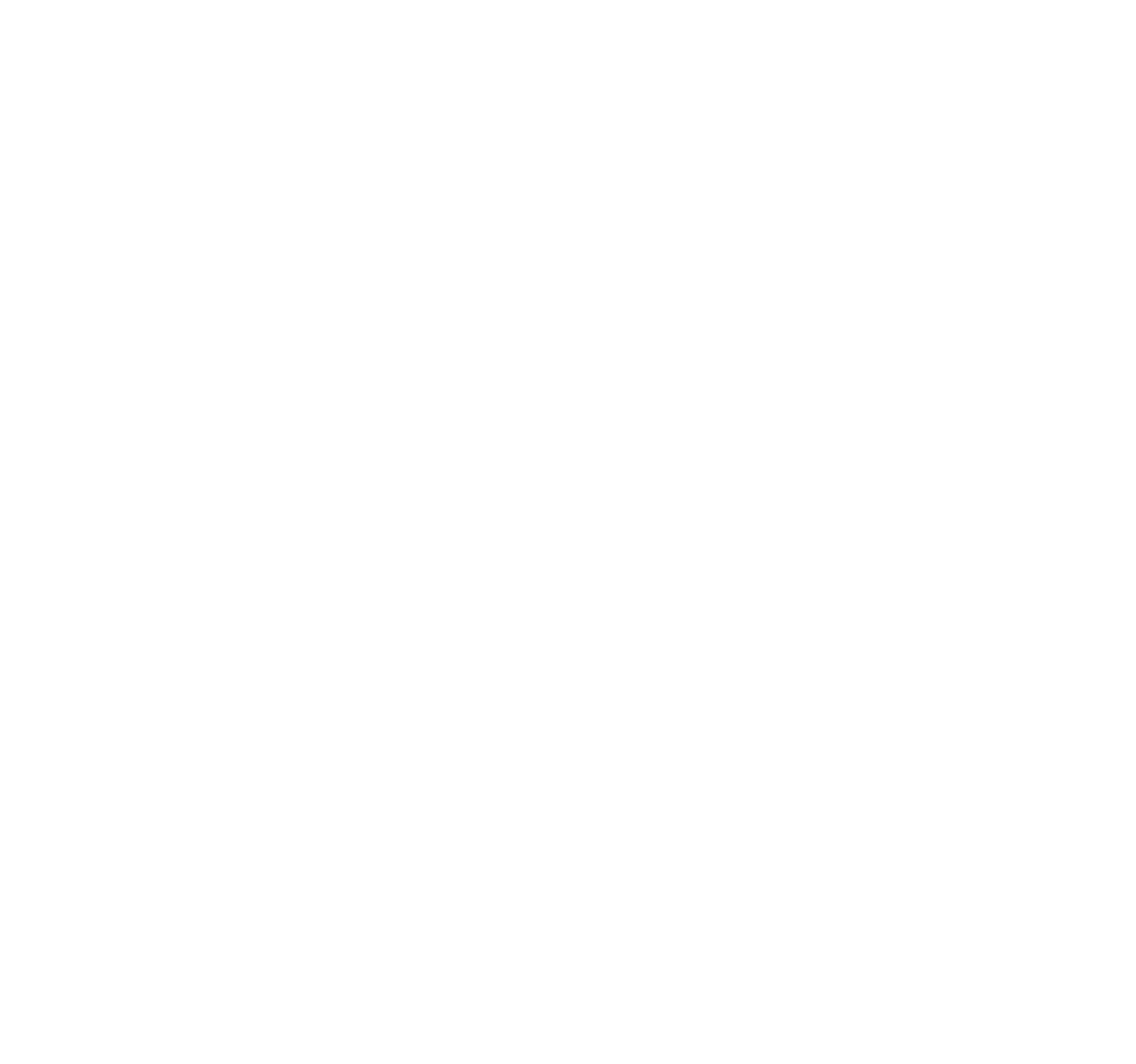 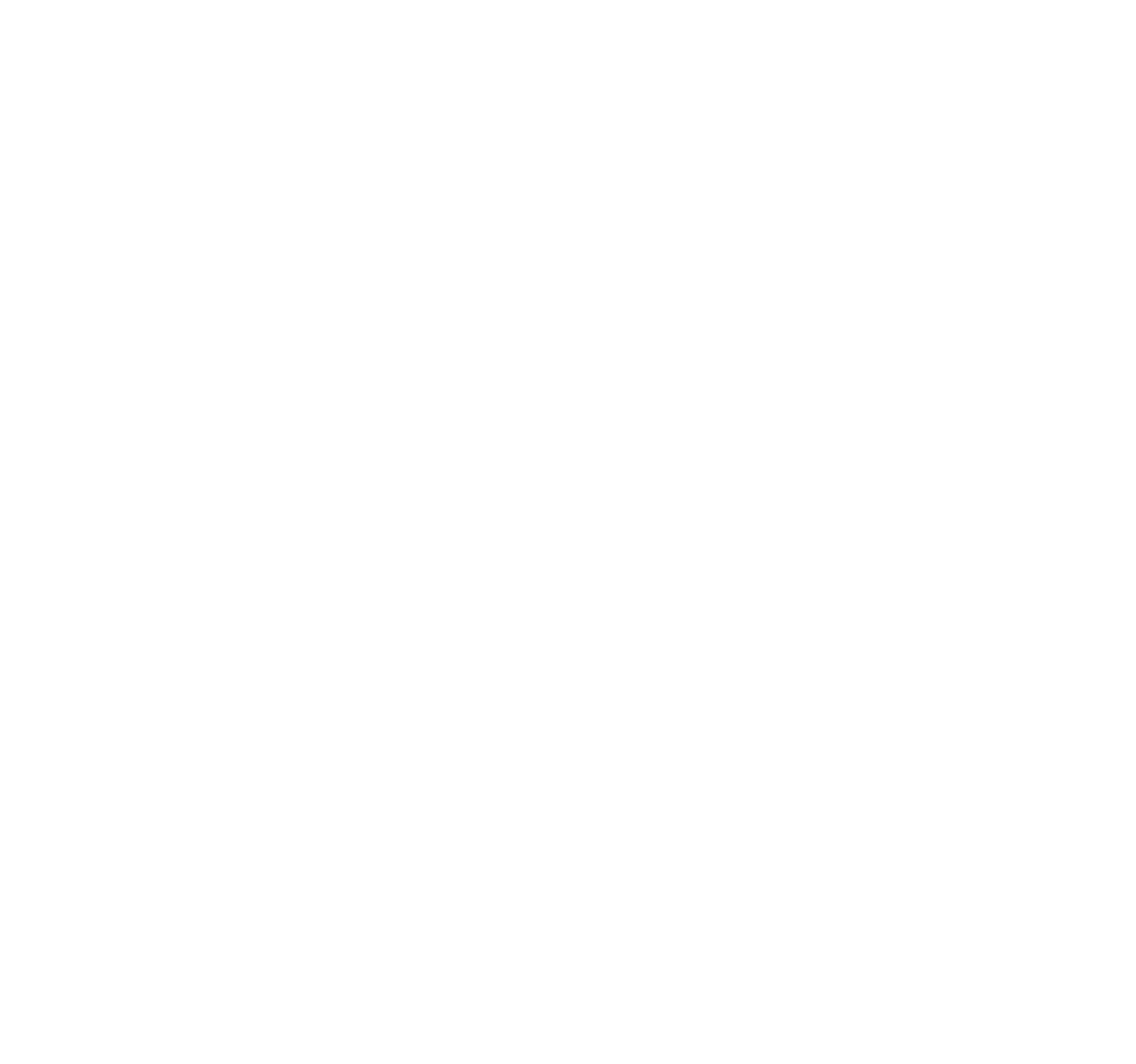 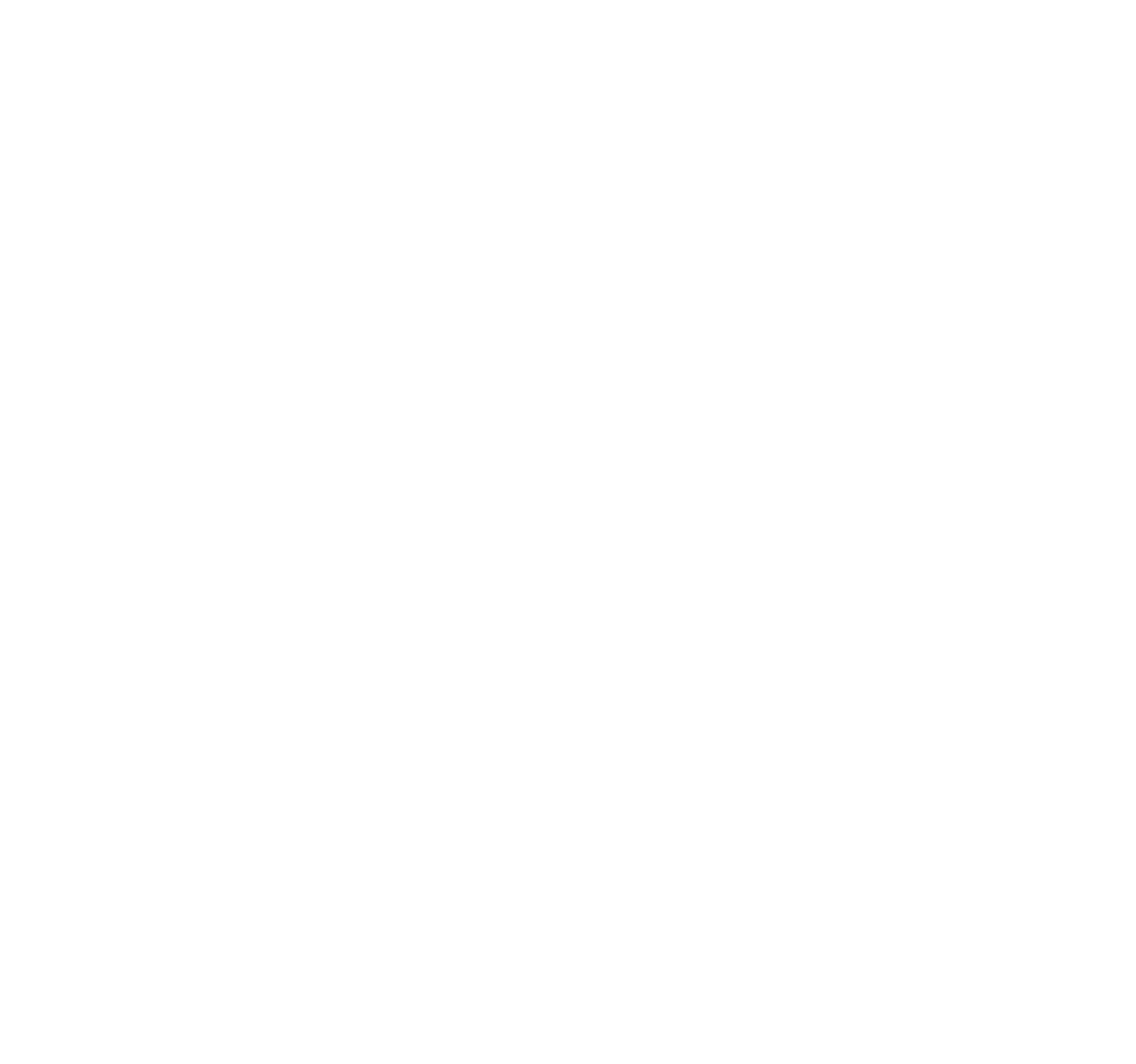 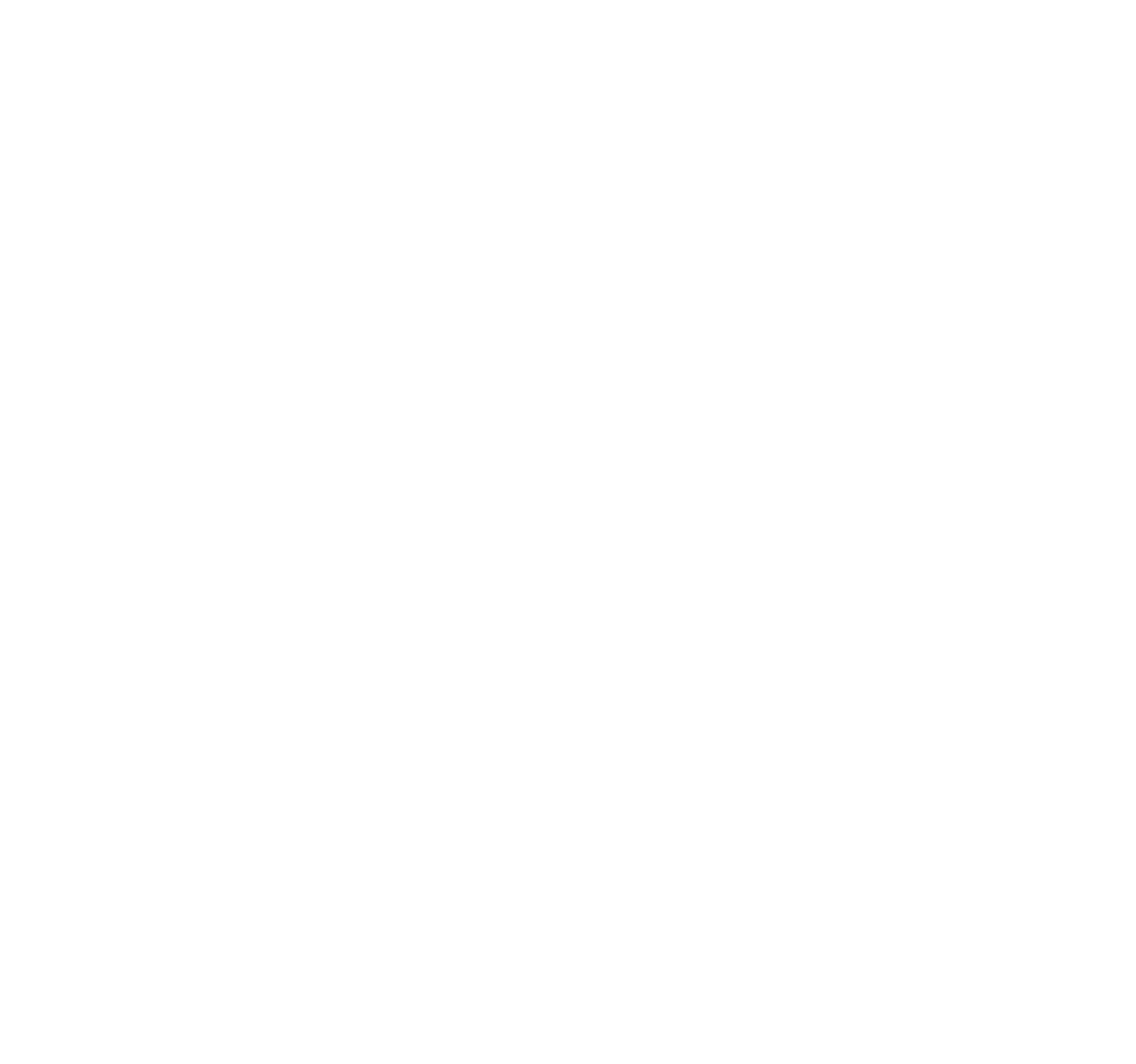 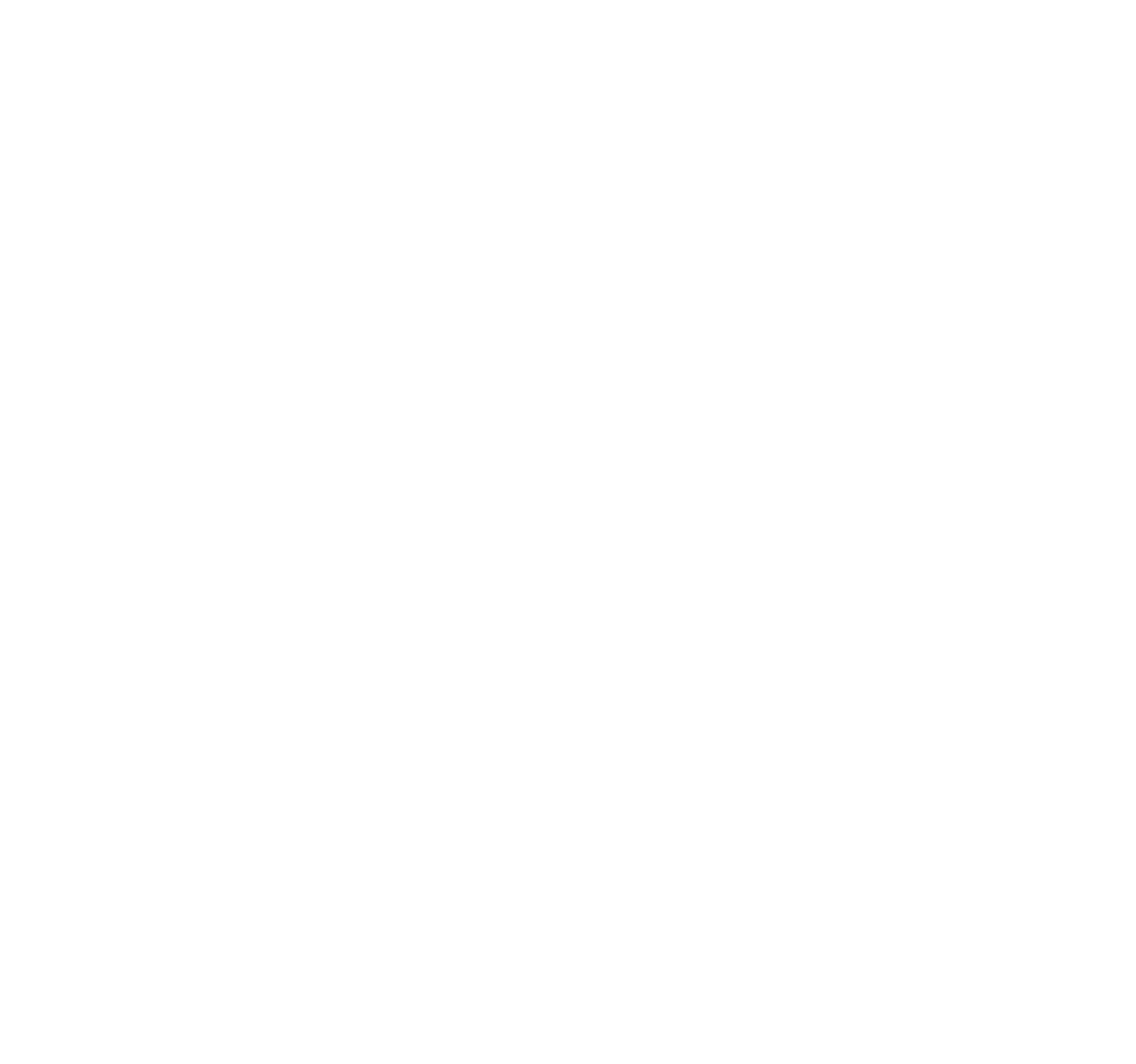 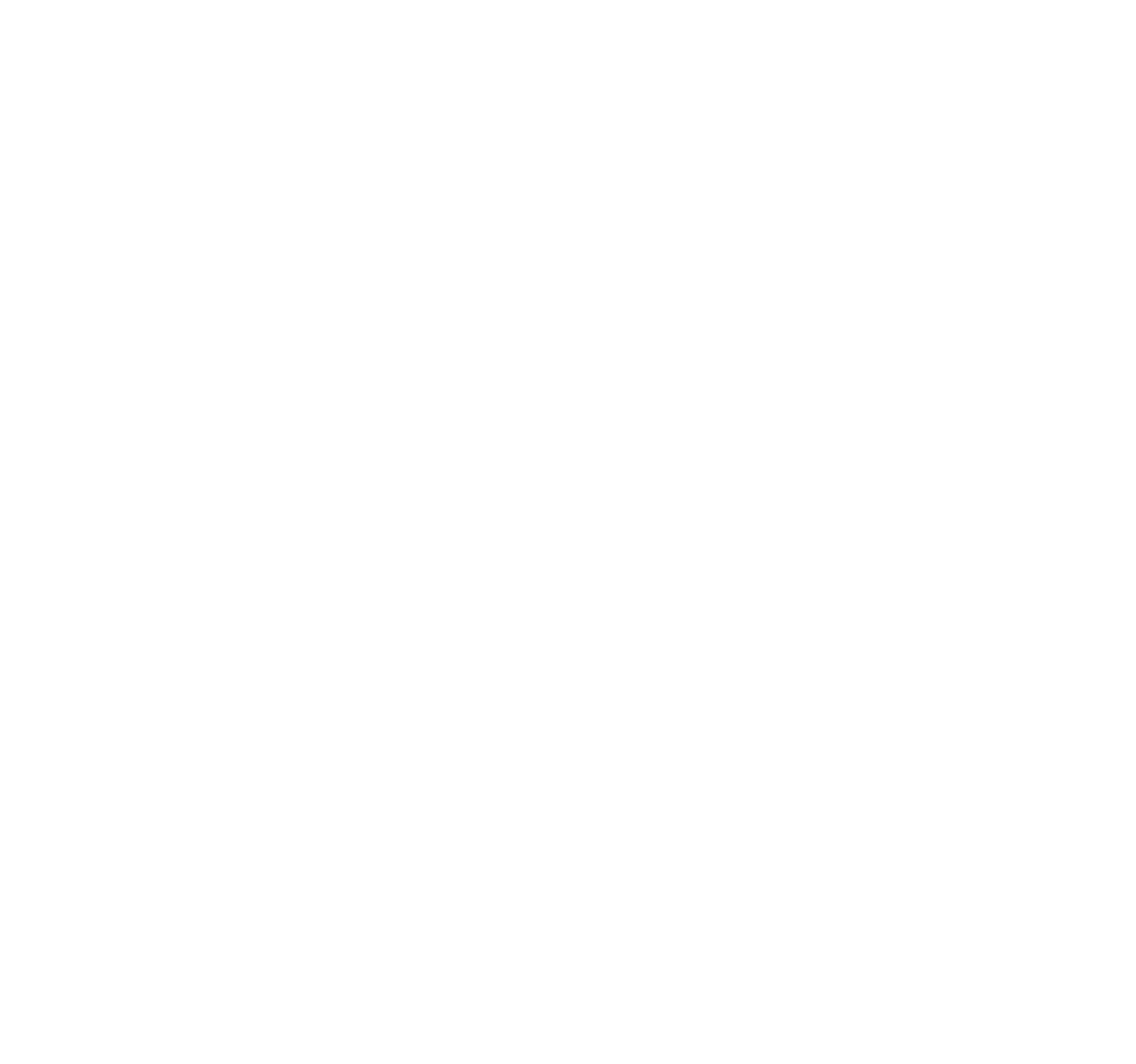 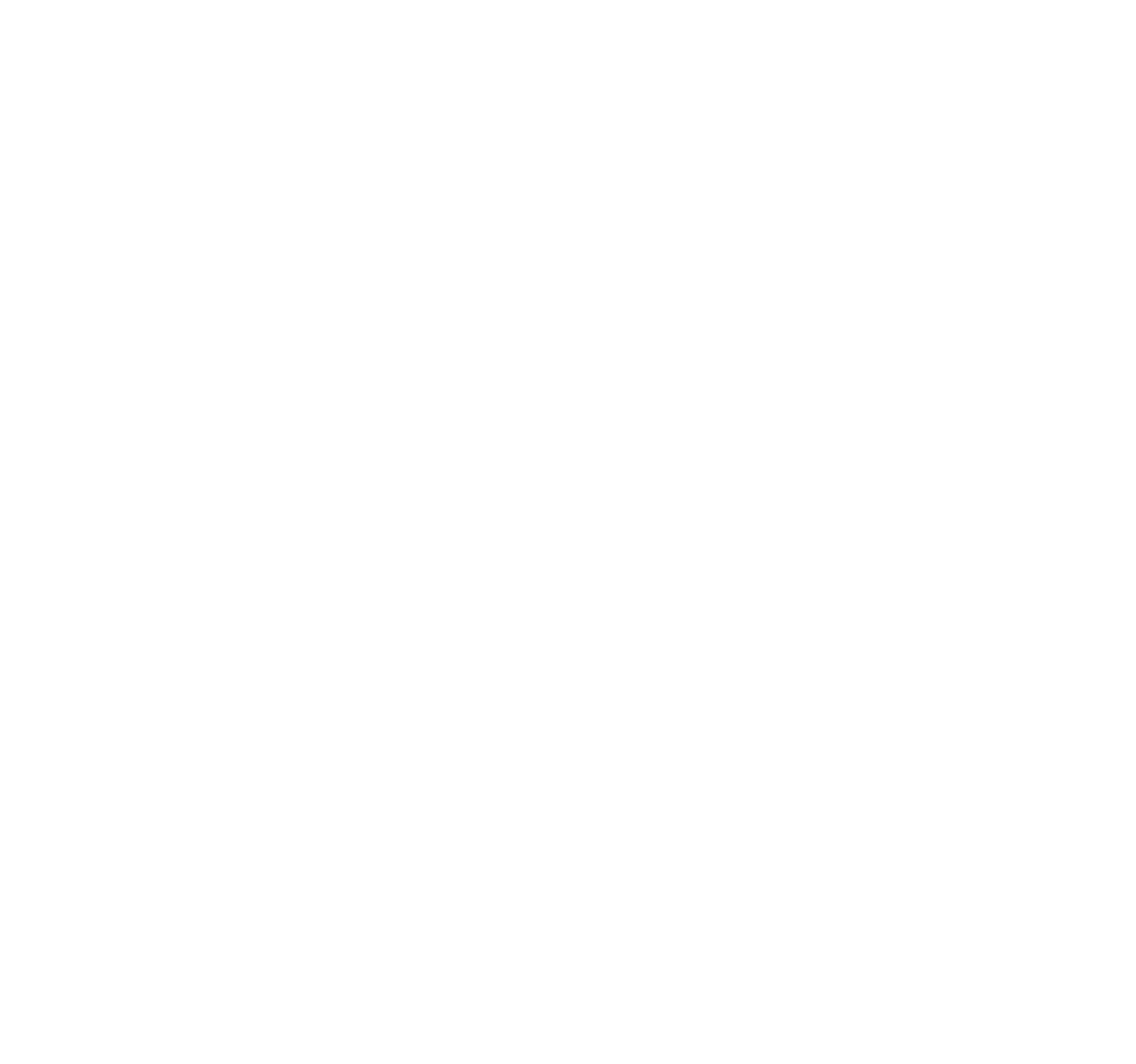 Thank you!